au
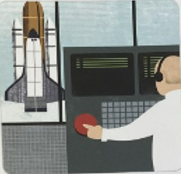 pause the launch
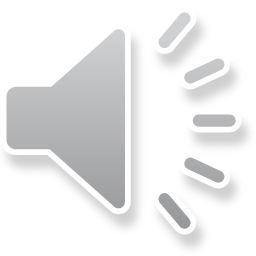 ey
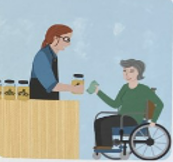 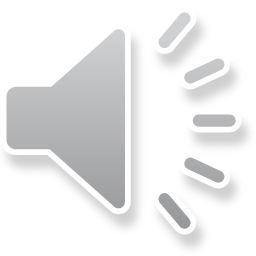 use money to buy honey
a_e
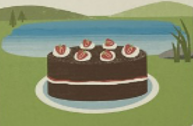 cake by the lake
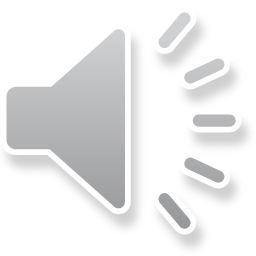 e_e
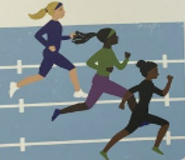 the athletes compete
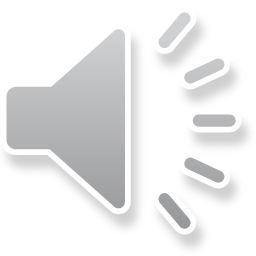